МАОУ «Гимназия «№26 имени А.Мальро»Скороговорки
Подготовила Беляева А.В.учитель начальных классов
На дворе трава
На дворе трава, на траве дроваНе руби дрова на траве двора.
Корабли лавировали
Корабли лавировали, лавировали, да не вылавировали.
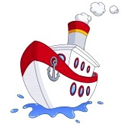 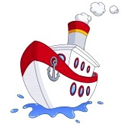 Скороговорка про выдру
Выдра в ведро от выдры нырнула.Выдра в ведре с водой утонула.
Ехал грека через реку
Ехал Грека через реку, Видит Грека - в реке рак. Сунул Грека руку в реку, Рак за руку Грека - цап!
В шалаше
В шалаше шуршит шелкамиЖёлтый дервиш из АлжираИ, жонглируя ножами,Штуку кушает инжира.
Кукушонок в капюшоне
Кукушка кукушонку купила капюшон.Надел кукушонок капюшон.Как в капюшоне он смешон!
Попугай
Говорил попугай попугаю:Я тебя, попугай, попугаю.Отвечает ему попугай:Попугай, попугай, попугай!
Карасёнок
Карасёнку раз карасьПодарил раскраску.И сказал Карась:«Раскрась, Карасёнок, сказку!»На раскраске Карасёнка –Три весёлых поросёнка:Карасёнок поросят перекрасил в карасят!
Карл у Клары
Карл у Клары украл кораллы,Клара у Карла украла кларнет.
Вы можете использовать данное оформление 
для создания своих презентаций, но в своей презентации вы должны указать 
источник шаблона: 

Ранько Елена Алексеевна 
учитель начальных классов  
МАОУ лицей №21 
г. Иваново

Сайт: http://elenaranko.ucoz.ru/
Источники
http://www.wwalls.ru/large/201210/45995.jpg   картинка для создания фона и рамочки
http://img-fotki.yandex.ru/get/6206/90468072.428/0_7e094_d708fe31_XL.jpg    растение
http://img1.liveinternet.ru/images/attach/c/3/83/444/83444169_large_0_540ae_8b91a803_L.png    божья коровка на листочке
http://img0.liveinternet.ru/images/attach/c/3/83/444/83444166_large_0_540ab_1092d7c6_L.png      божья коровка
http://www.renders-graphiques.fr/image/upload/normal/gouttes-2.png      капли  воды
Шаблон сделан в программе Adobe Photoshop.
  http://elenaranko.ucoz.ru/ 
  http://deti-online.com/stihi/skorogovorki/